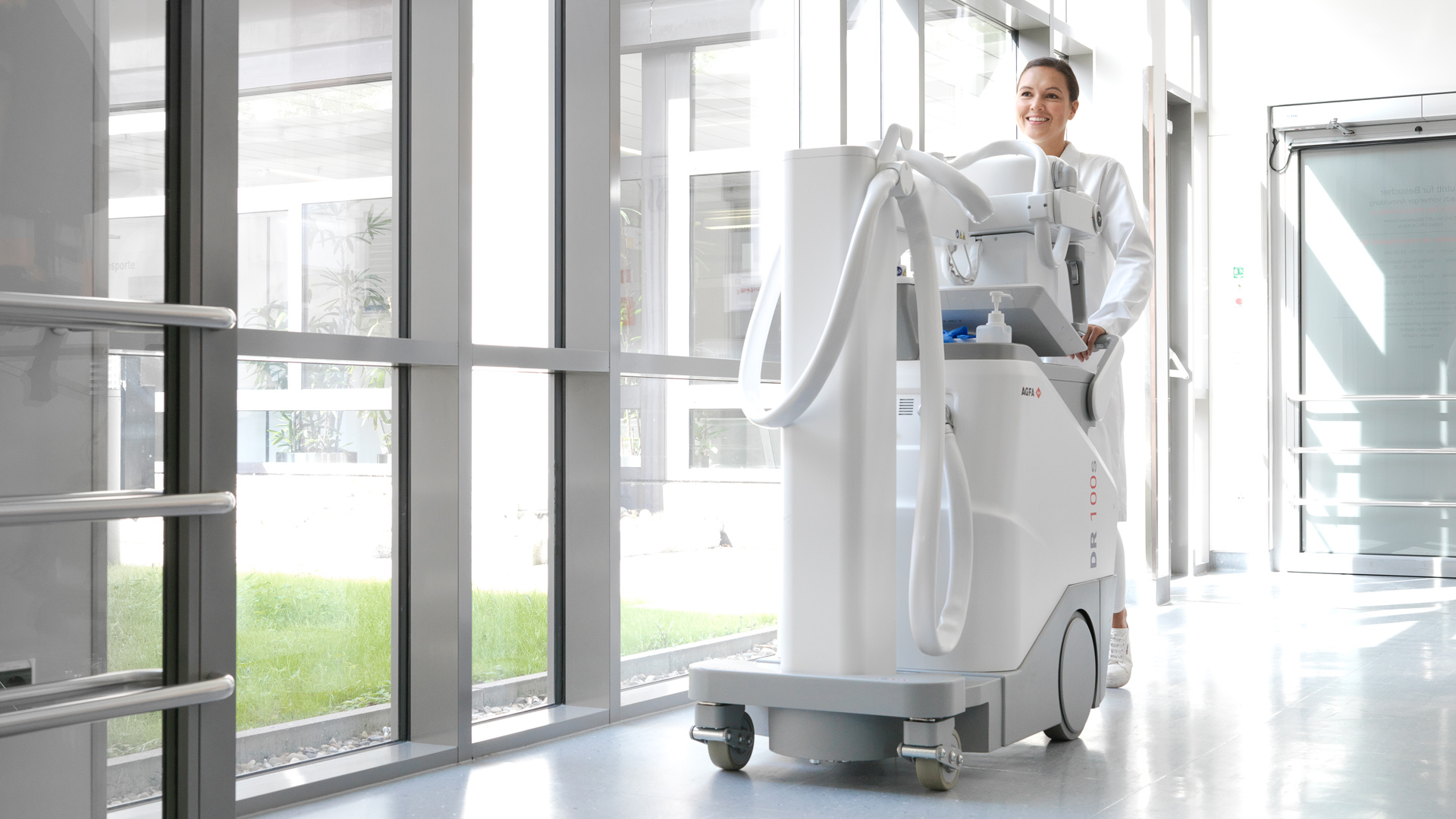 DR 100s
A new Force in mobile imaging
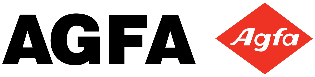 Mobile DR concerns
Patient and staff safety

Maneuverability of mobile unit

Maneuverability of tube head at bedside

Detector protection

X-ray alignement at bedside

System ergonomics

Limited applications with mobile unit
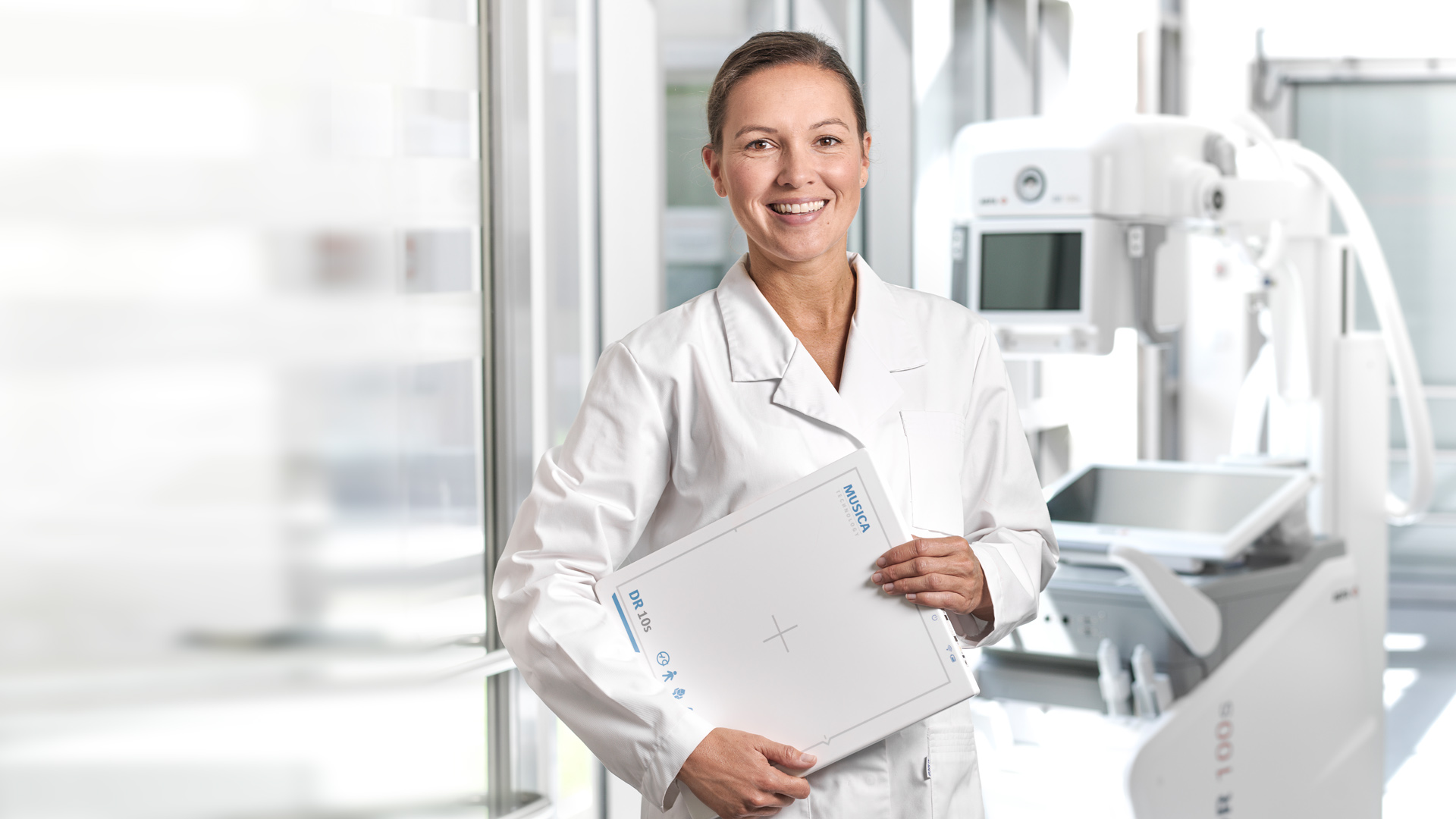 DR 100s
A new Force in mobile imaging
Customer Driven Design
MUSICA intelligence
First time right imaging
Streamlined workflow
Enhanced productivity
Excellent ergonomics
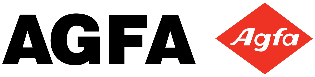 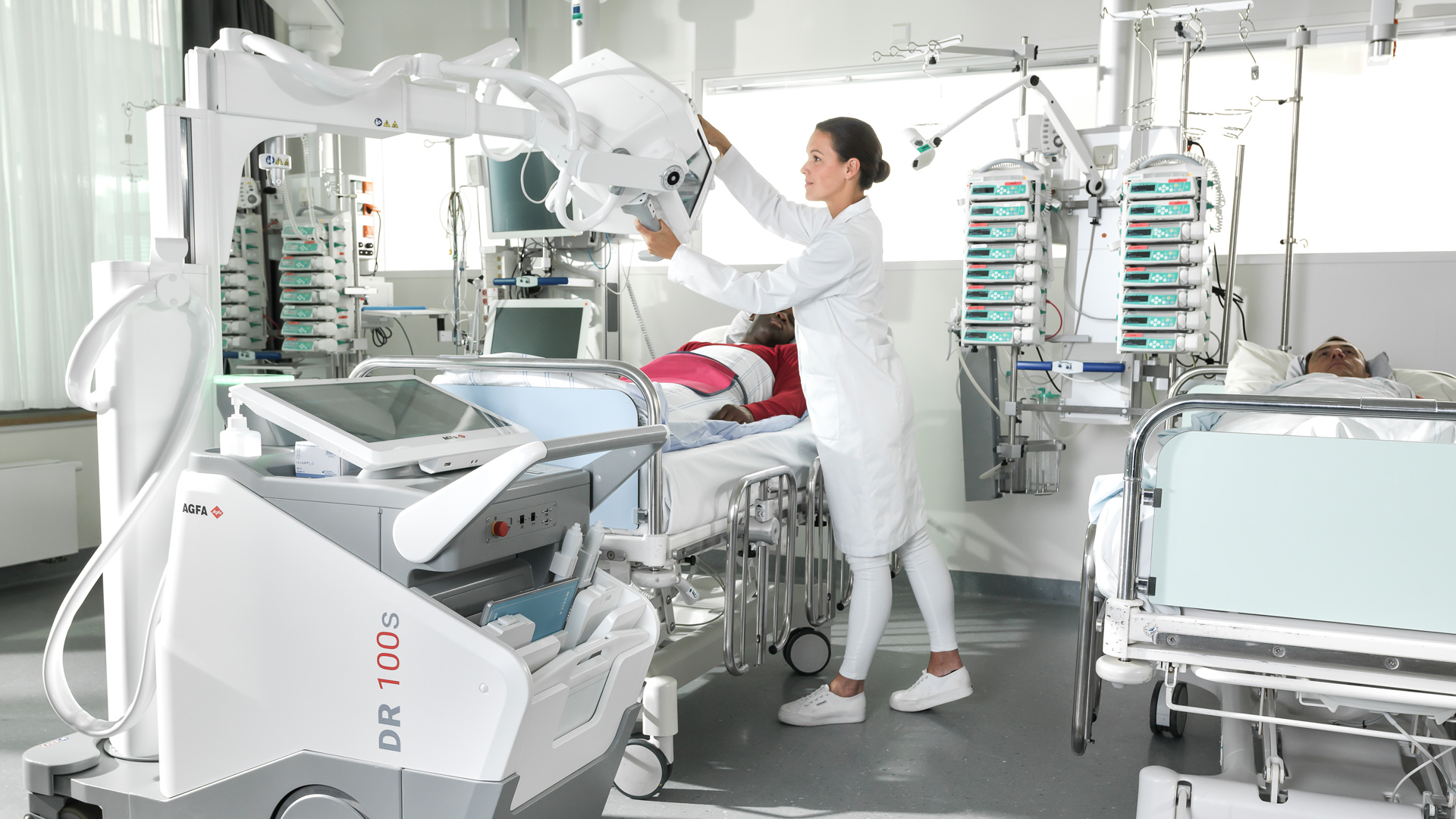 Tube head swiveling in all directions
10" tube head display for bedside adjustments
FreeView telescopic column
22” touch monitor for better image preview
ergonomic power plug
Storage bin:
Anti-theft locking for detectors and remote control
Bluetooth remote exposure switch
Integrated battery charger
Tube head positioning in all directions
Easy & flexible swiveling of tube head in all 3 axes for precision positioning (ZeroForce)

Excellent freedom of positioning

Collimator rotation can be done while swiveling the tube head

Outstanding patient and operator comfort
Watch the video
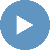 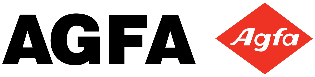 10" display for bedside adjustments
10-inch tube head display, for bedside adjustments from the tube head
Convenient access to information on patient data and generator settings 

Excellent image preview, images can be verified right away to be sure no retakes are required 

Tube/detector alignment tool
Watch the video
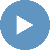 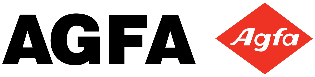 22” touch monitor for image preview
The monitor’s viewing angle can be adjusted as necessary, to eliminate glare and light reflection 

The DR 100s comes standard with the MUSICA Workstation

Broad range of features and tools available
touch-enabled intuitive interface
fast previews 
vast number of exam presets
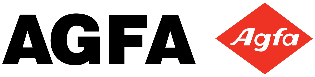 MUSICA Nerve Center
Automatically adds exposure parameters used to the digital image file

Communicates data seamlessly with RIS/HIS and PACS

Modality workflow data entry reduces risk of typographical errors

WIFI access at the patient bedside
increased exam efficiency
faster access to images for diagnosis and clinical review.
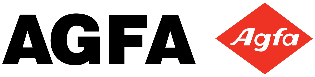 Excellent ergonomics
Measures only 58cm/22,8 inch wide

Power plug positioned at a convenient 75 cm above the floor

Height adjustable driving handle

Storage for sanitizer wraps, gloves and hand sanitizer integrated  into the cover

Light weight unit
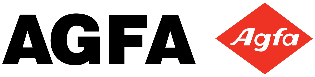 FreeView telescopic column
Increased visibility on the go

Excellent maneuverability

Safe passage in busy corridors, elevators and doors

Easy to drive, position and park
Watch the video
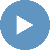 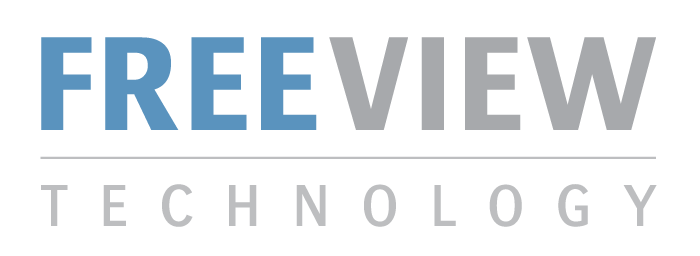 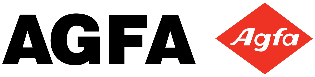 The devil is in the details
Locking mechanism for both detectors and remote control

DR Detector Care Program protects your portable detector from accidental liquid or drop damages

Integrated detector battery charger

Bluetooth remote exposure switch
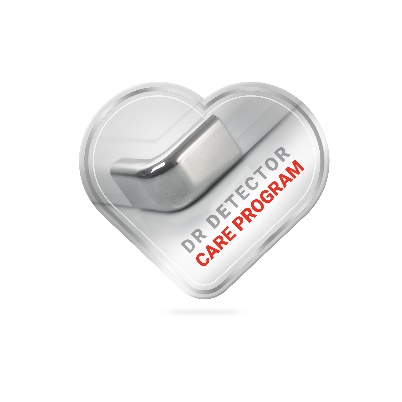 Watch the video
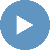 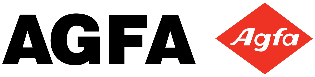 DR 100s solutions
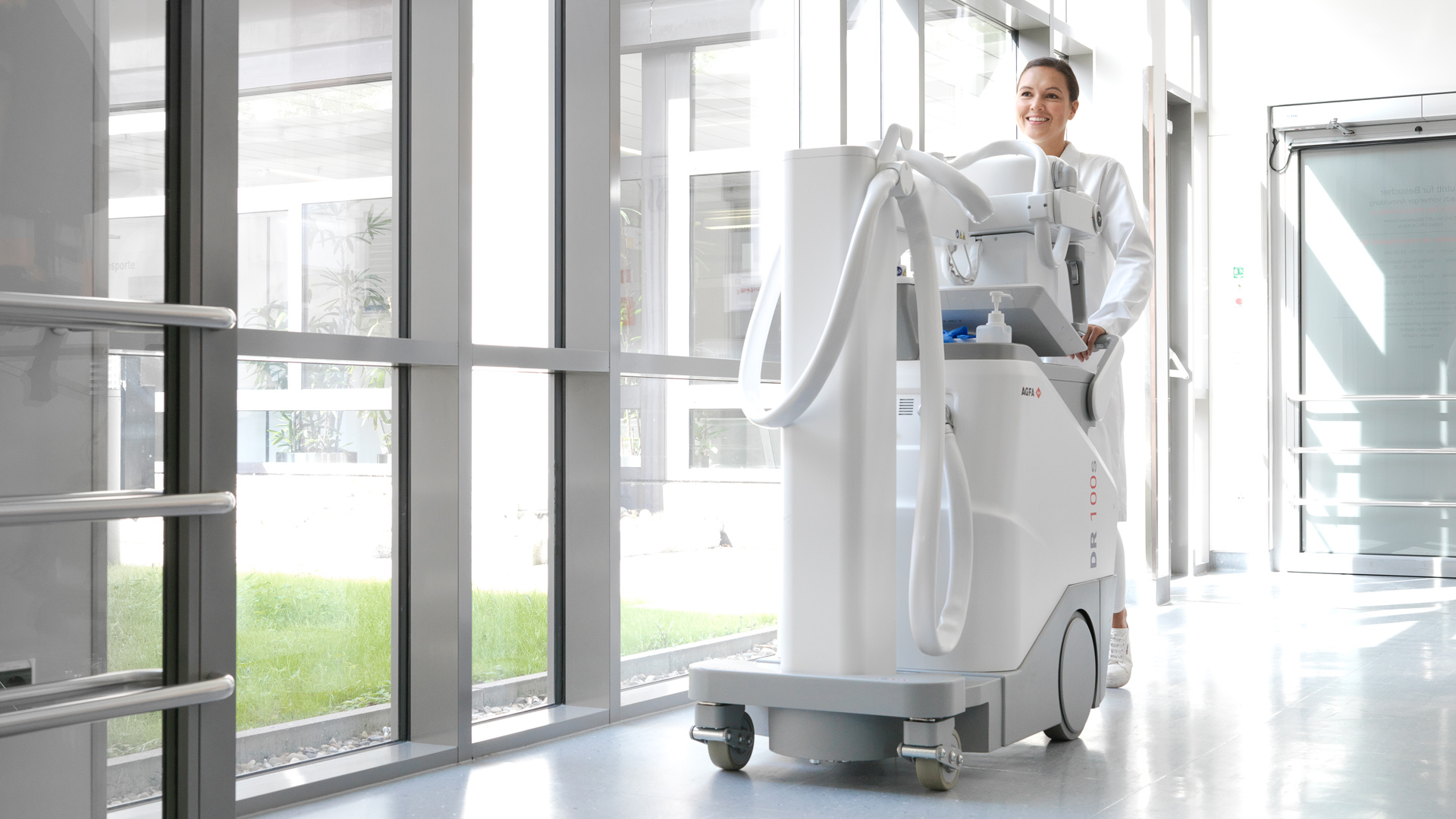 Maneuverability of mobile unit
ZeroForce technology
Agile movements
Measures only 58cm/22,8 inch wide
Height adjustable driving handle
Good balance
Maneuverability of tube head at bedside
ZeroForce technology
Flexible swiveling of tube head in all 3 axes
Bed-end system positioning possible 

Detector protection
Anti theft mechanism locks both detectors and remote control
DR Detector Care Program protects your portable detector from accidental liquid or drop damages

Patient and staff safety
MUSICA Nerve Center
Reduce and manage dose
Avoid retakes
Bluetooth remote exposure switch
X-ray alignement at bedside
Easy and flexible swiveling of tube head in all 3 axes
Collimator rotation can be done while swiveling the tube head

System ergonomics
The monitor’s viewing angle adjustable as necessary 
eliminates glare and light reflection 
Power plug positioned at a convenient 75 cm above the floor
Storage for sanitizer wraps, gloves and hand sanitizer integrated  into the cover

Limited applications with mobile unit
Long length (stitching) exams possible
Standard MUSICA Workstation
Broad range of features and tools available
touch-enabled intuitive interface
fast previews 
vast number of exam presets
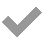 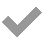 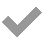 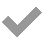 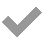 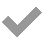 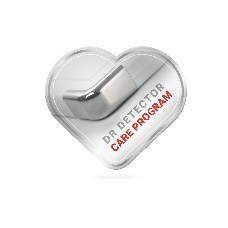 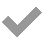 DR: Raising the bar by lowering the dose
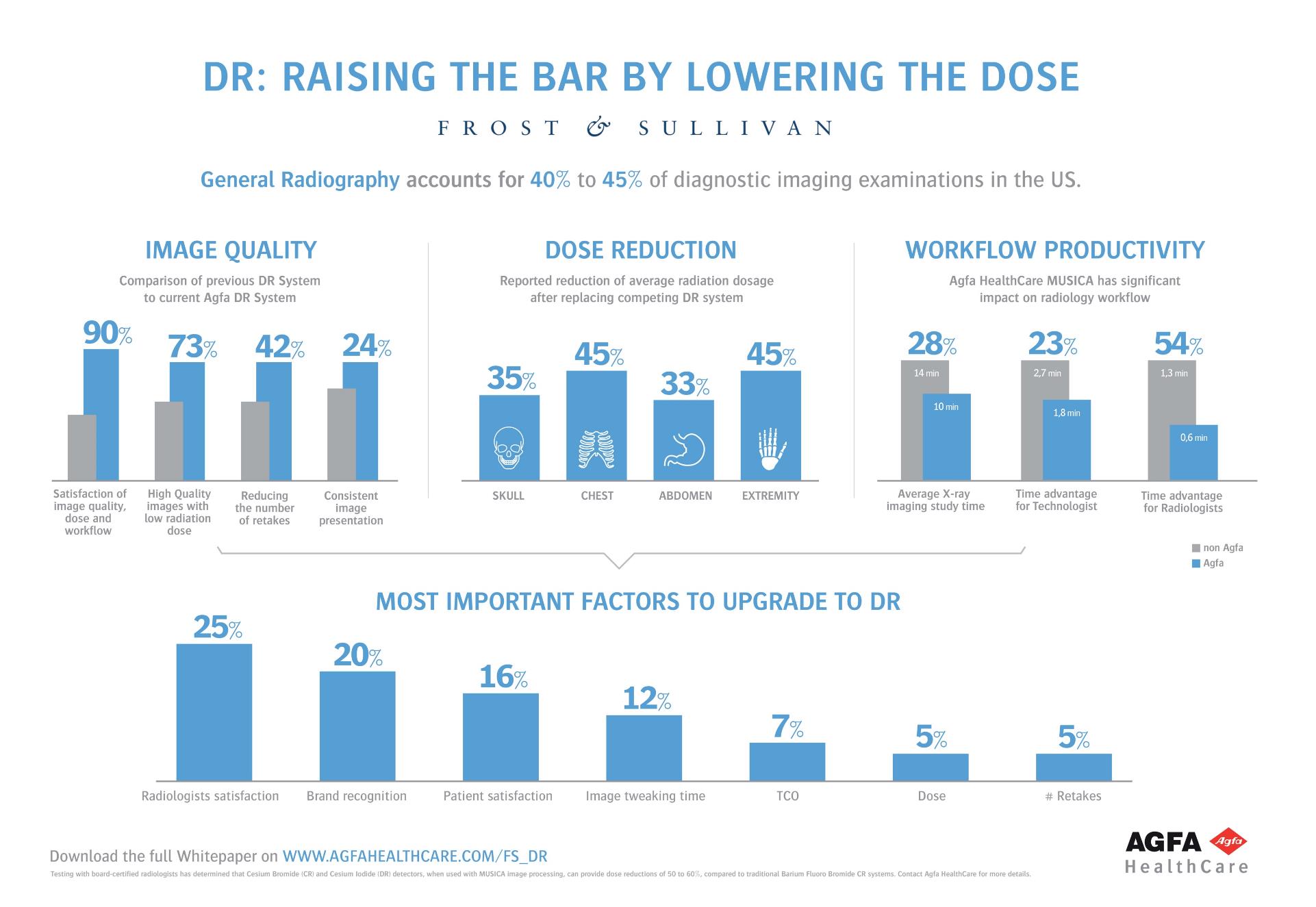 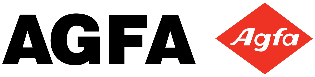 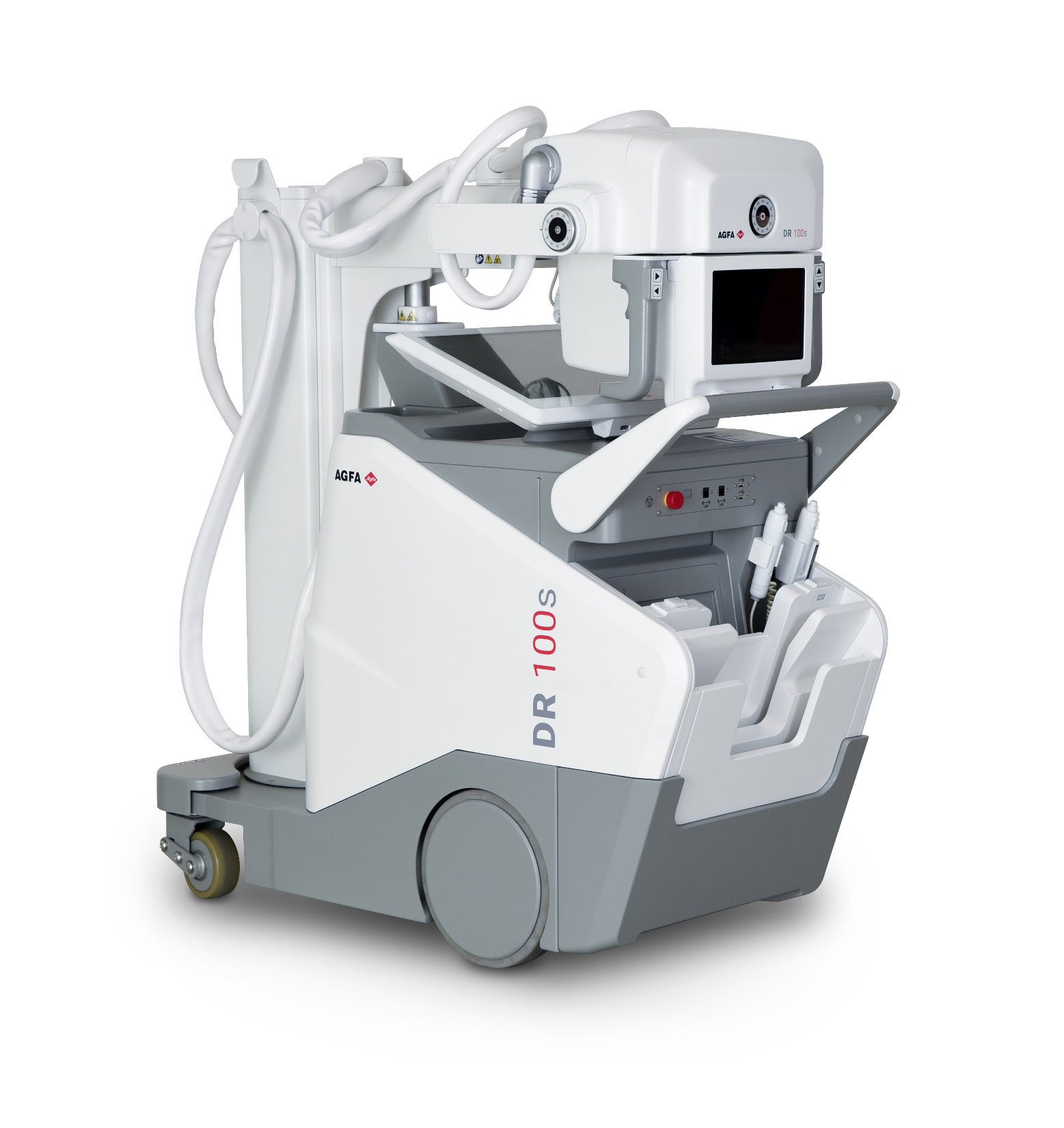 DR 100s
A new Force in mobile imaging
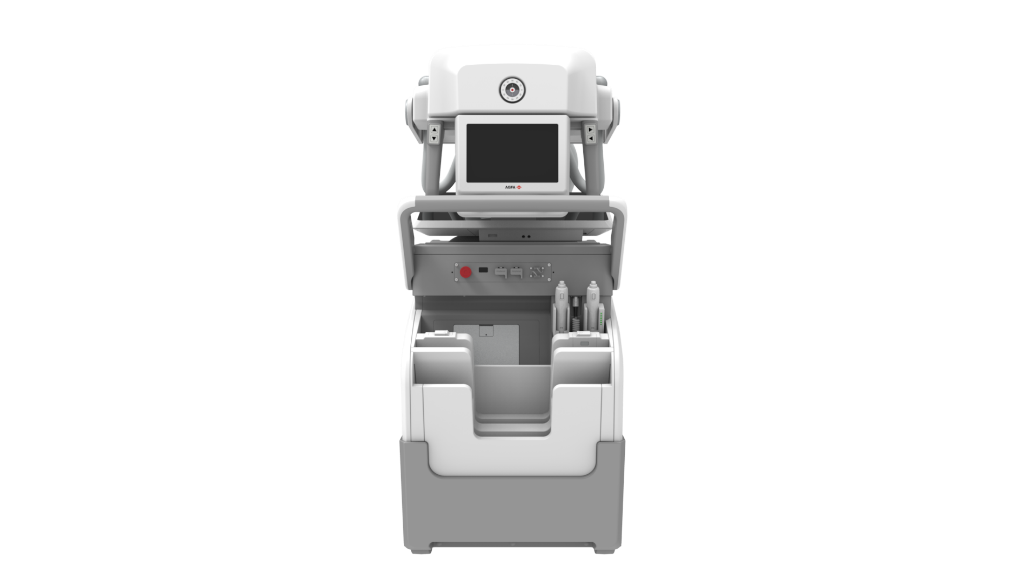 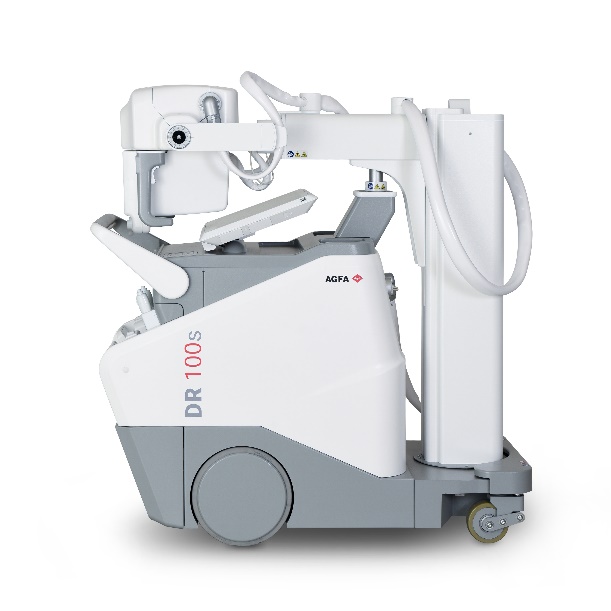 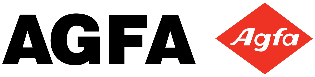